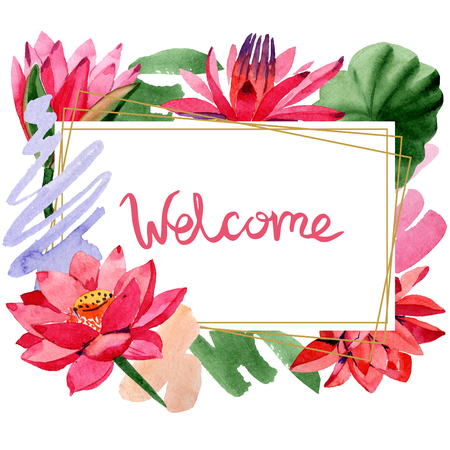 Teacher`s Information
Shohel Miah
Assistant Teacher
Kongsherkul Govt: Primary School.
Bhaluka, Mymensingh.
Email: shohelkgps@gmail.com
Class : Three
Sub:English
Unit 8 :Prepositions
Lesson: 1
Learning outcomes
Students will be able to 
(a)  Identify some prepositions.
 Use prepositions: over, in, on,      
      under and between.
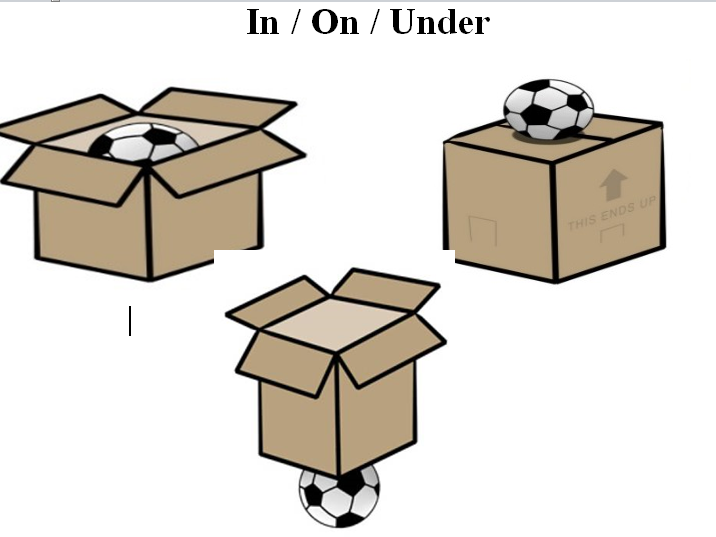 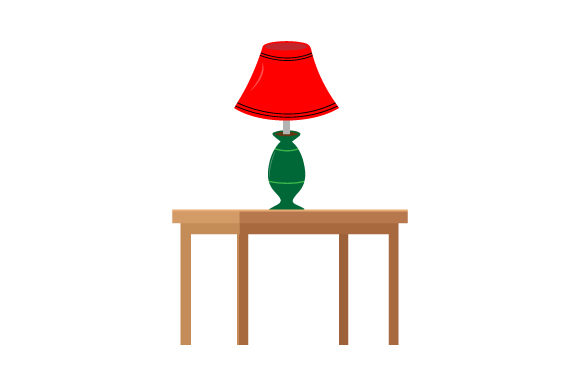 The lamp is on the table
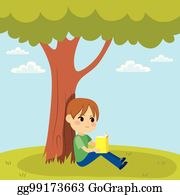 The boy is under the tree
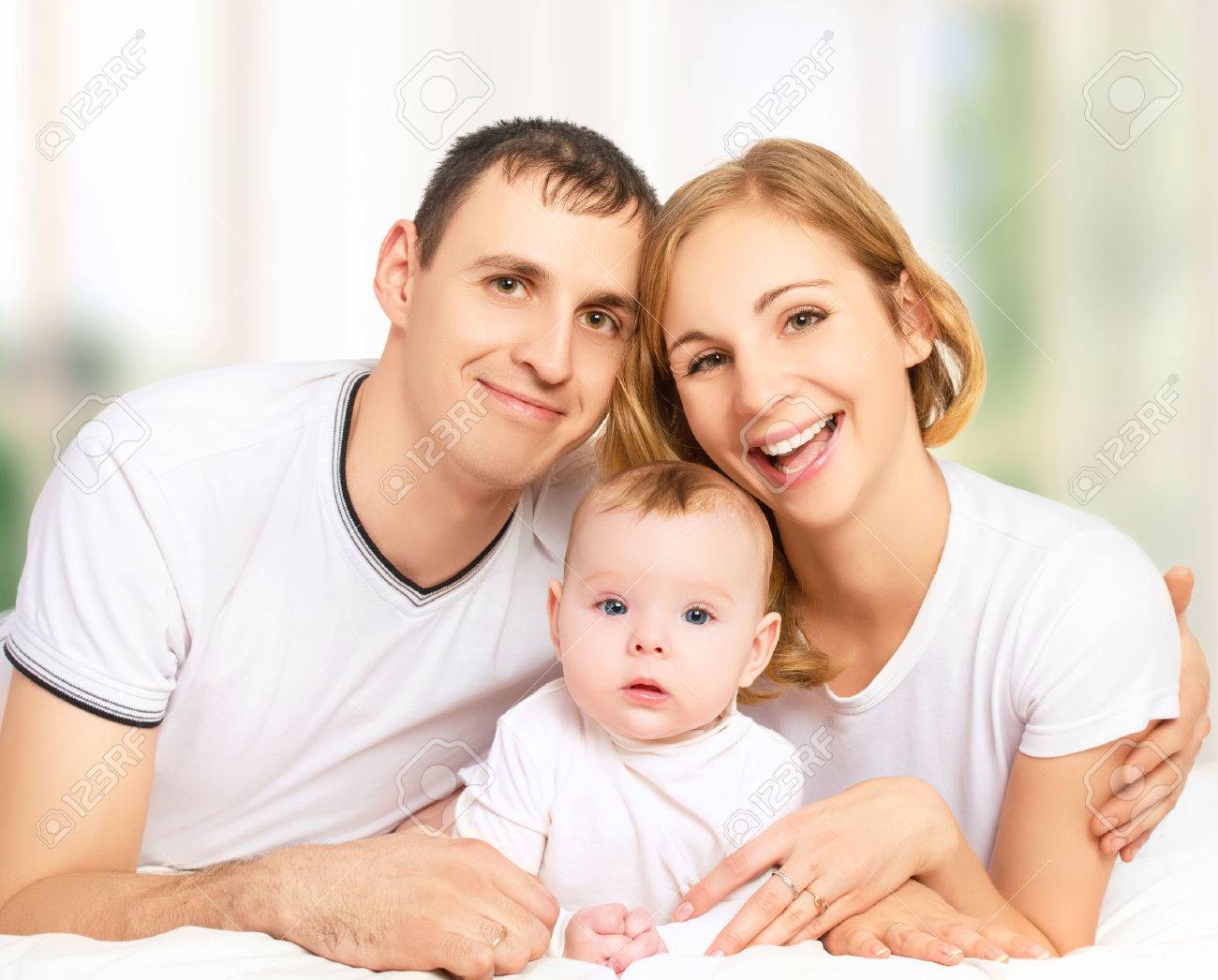 The baby is between the parents
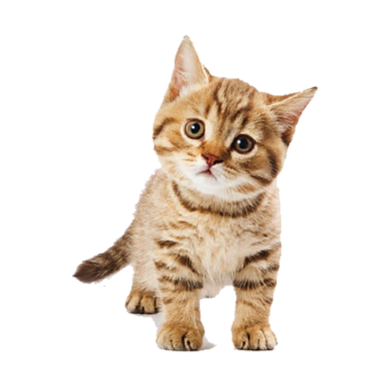 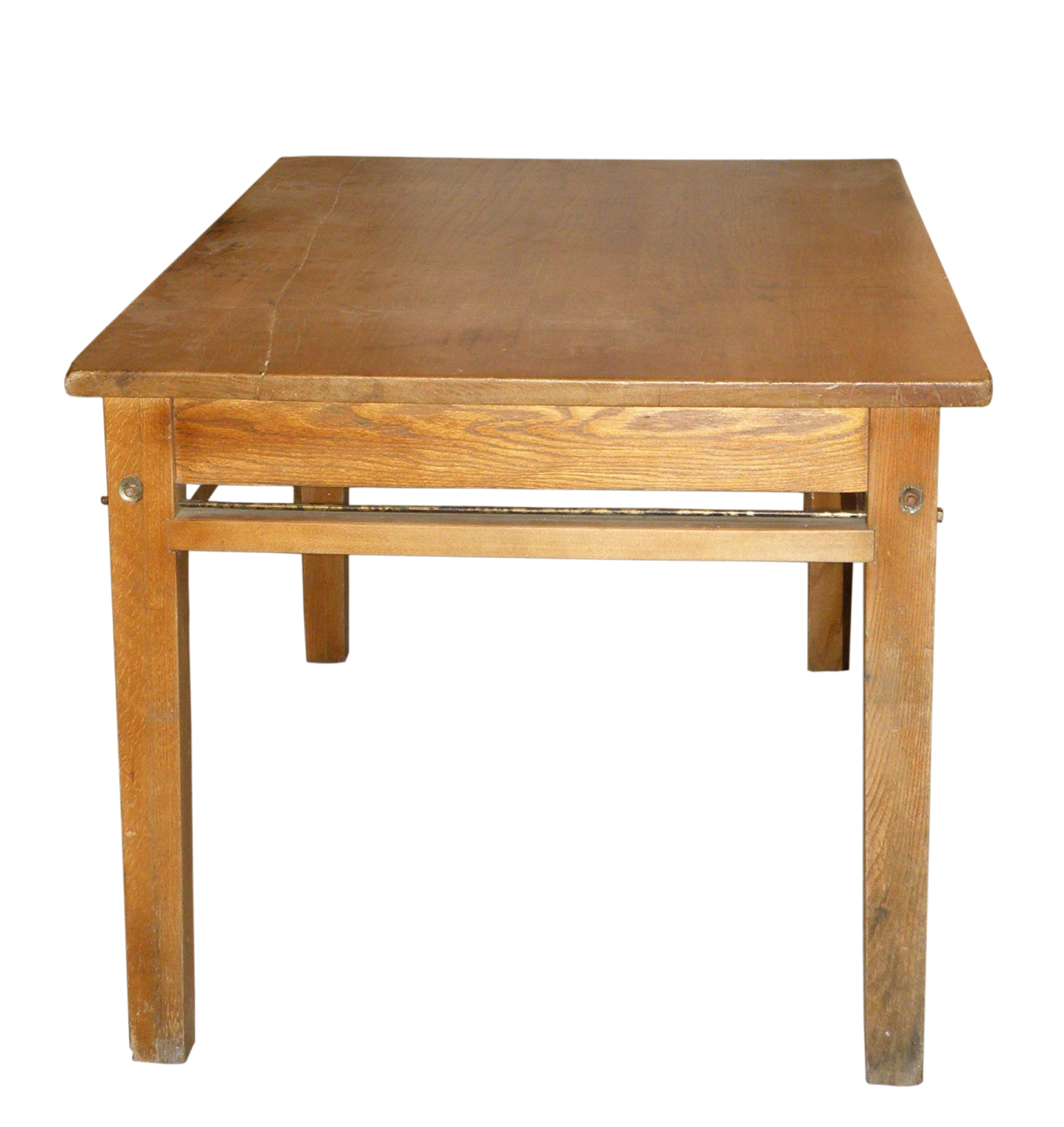 The cat is on the table
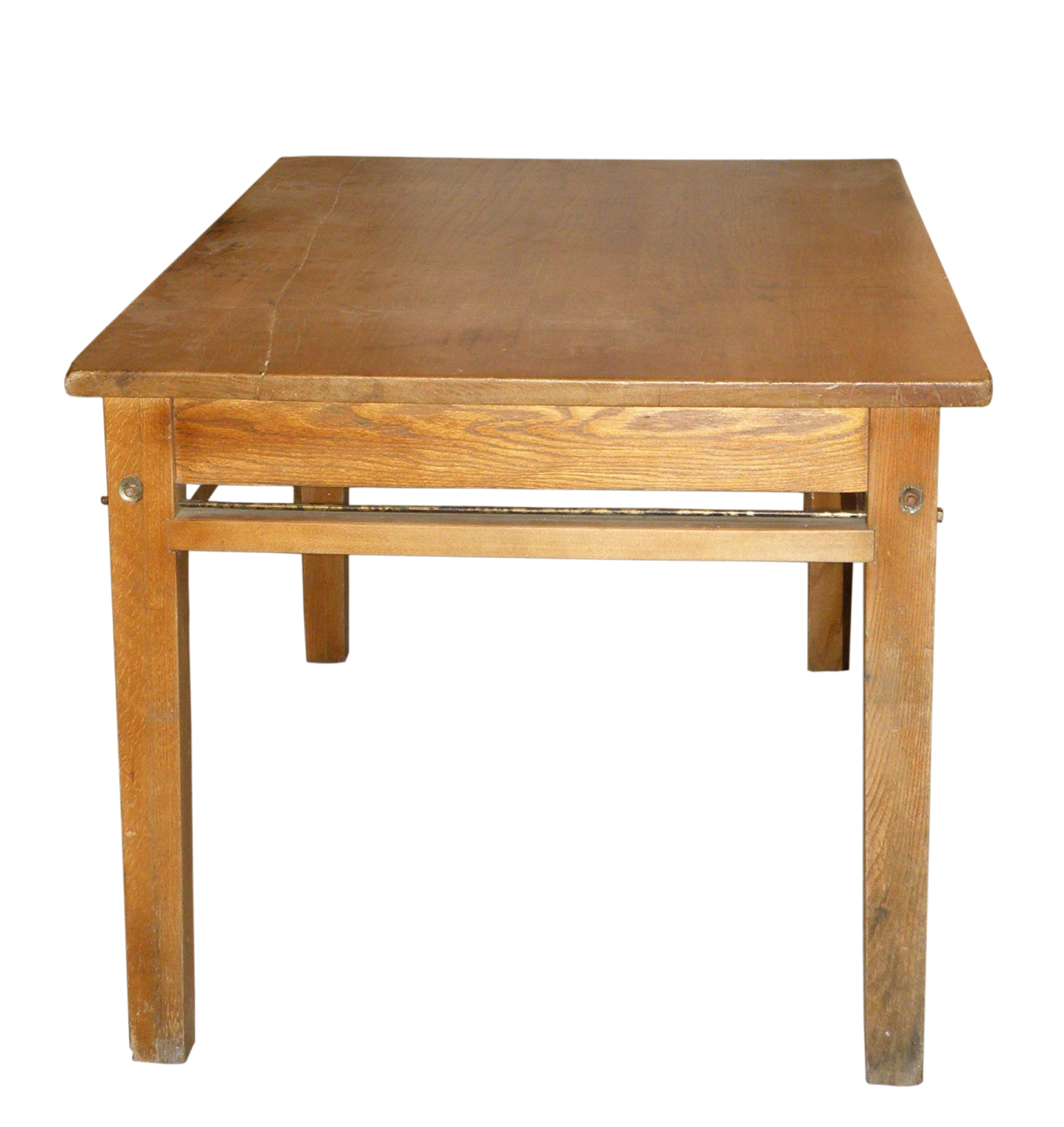 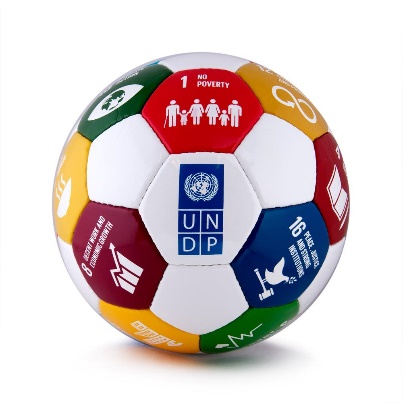 The ball is under the table.
The ball is in the box
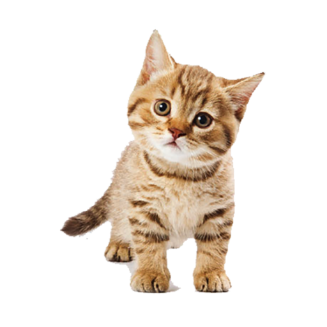 on
The crow is ___ the wall.
under
The ball is --------the table.
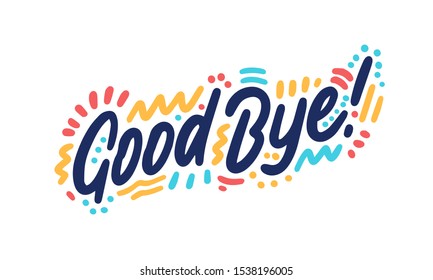